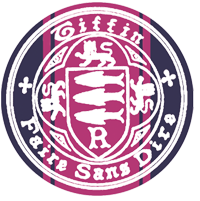 P2 Chapter 9 :: Differentiation
Student notes
Last modified: 6th September 2018
Differentiating trigonometric functions
Proof
Yes, you could be tested on this!
Use addition formula.
Differentiating trigonometric functions
This makes sense when you think that, for example, sin2x is repeating twice as fast and is therefore twice as steep!
Quickfire Questions:
Example
Test Your Understanding
Differentiation exponential and log functions
Quickfire Questions
Wordy Example:
Test Your Understanding
The Chain Rule
The chain rule allows us to differentiate a composite function, i.e. a function within a function.
Doing it mentally in one go:
(aka the ‘coverup method’)
Full Method:
Further Practice
Yet Further Practice
Test Your Understanding
C3 June 2011 Q1a
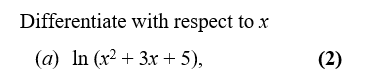 The Product Rule
The product rule is used, unsurprisingly, when we have a product of two functions.
This is quite easy to remember. Differentiate one of the things but leave the other. Then do the other way round. Then add!
Since addition is commutative, it doesn’t matter which way round we do it.
Sub into product rule.
Product + Chain Rule Examples
Test Your Understanding
Edexcel C3 Jan 2012 Q1a
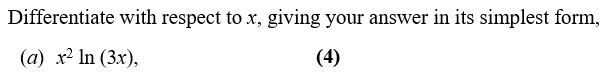 Edexcel C3 June 2013 Q5(c) – very difficult question!!
The Quotient Rule
Just as we use the ‘product rule’ to differentiate a ‘product’, we use the ‘quotient rule’ to differentiate a ‘quotient’ (i.e. division).
Examples
Test Your Understanding
Edexcel C3 Jan 2012 Q1a
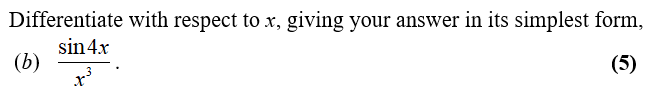 Edexcel C3 June 2012 Q3
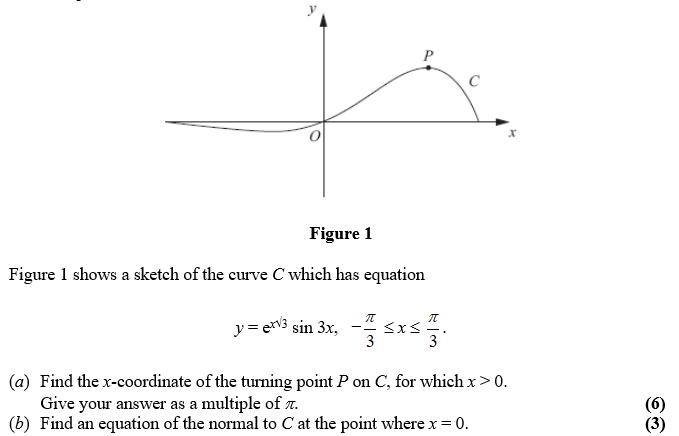 Differentiating combinations of functions
Functions can interact in different ways…
How to differentiate
Composite Function
1
The Chain Rule
Product of Two Functions
2
The Product Rule
Division (i.e. “Quotient”) of Two Functions
3
The Quotient Rule
Differentiating other trigonometric functions
Differentiating other trigonometric functions
Test Your Understanding So Far
Edexcel C3 June 2013(R) Q5b
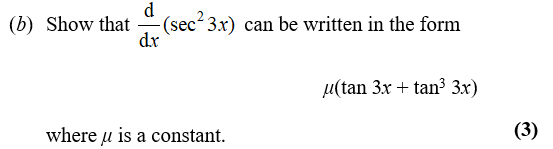 Further Examples
Test Your Understanding
Edexcel C3 Jan 2011 Q8b,c
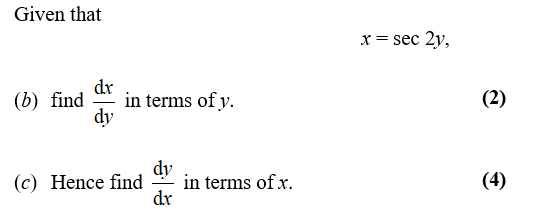 Parametric Differentiation
Test Your Understanding
C4 June 2012 Q6
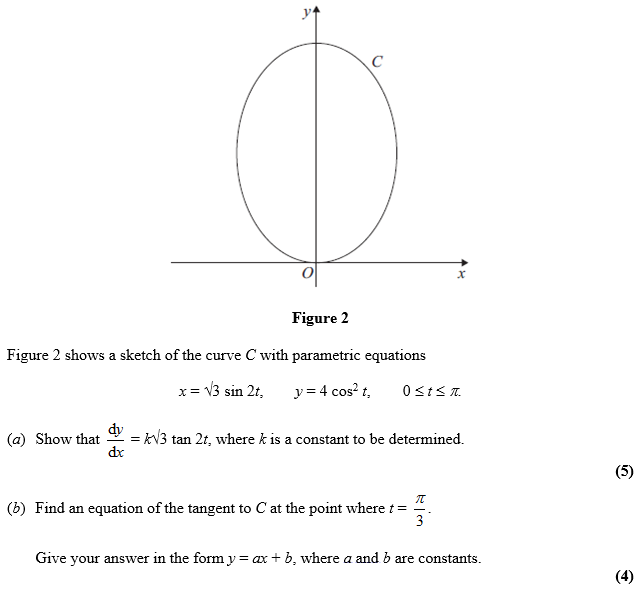 Implicit Differentiation - Examples
To differentiate implicitly you only need to know 2 things:
Differentiate any y terms as normal and pop dy/dx on the end – CHAIN RULE!
Meatier Examples
Test Your Understanding
Hint for (b): Solve simultaneously with original equation.
C4 Jan 2008 Q5
C4 June 2014(R) Q3
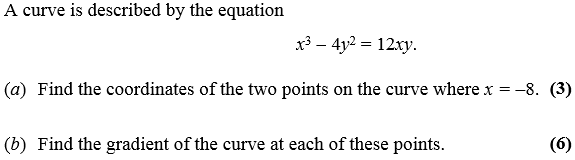 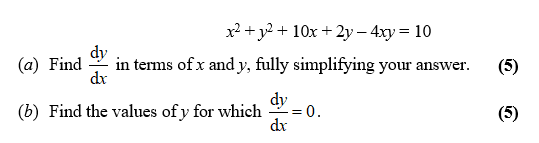 Using the second derivative
You may remember that a point of inflection was where the concavity of a curve changes, i.e. concave to convex or vice versa, or informally, ‘swerving one way to swerving the other’.
In this region the gradient, although initially negative, is still also increasing.
We say the curve is concave when the gradient is always decreasing, i.e. the change in the gradient is negative.
At point of inflection, the gradient is not changing, i.e. the gradient of the gradient is 0. Note that points of inflection (as with this example) are not necessarily stationary points.
Examples
Relating Rates of Change
Q
Firstly, how would we represent…
Relating Rates of Change - Example
You can relate one rate of change to another. This is useful when a situation involves more than two variables.
Given that the area of a circle A, is related to its radius r by the formula A = πr2, and the rate of change of its radius in cm is given by dr/dt = 5, find dA/dt when r = 3
Relating Rates of Change - Example
The volume of a hemisphere is related to its radius by the formula:
The total surface area is given by the formula:
Find the rate of increase of surface area when the rate of increase of volume:
4D
Further Example
Edexcel C4 June 2008 Q3
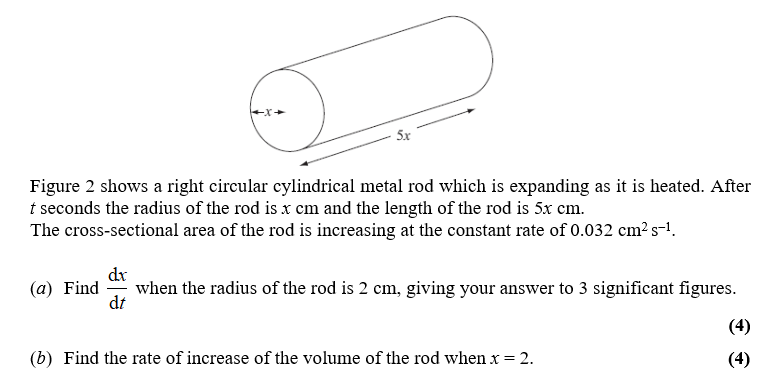 It’s common to have a second part of the question where you have to connect further rates.
Test Your Understanding
June 2012 Q2
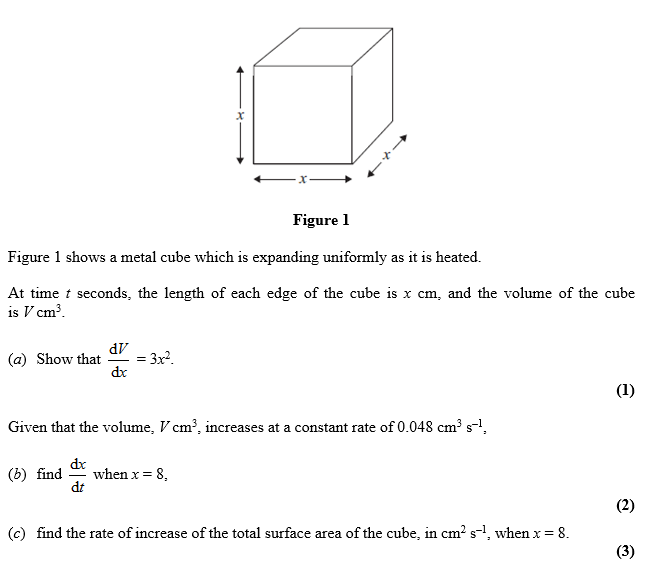